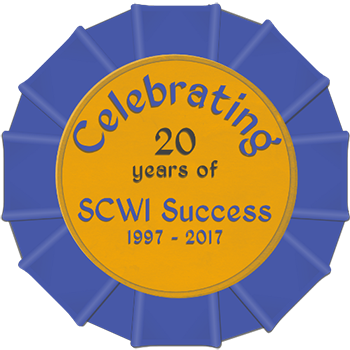 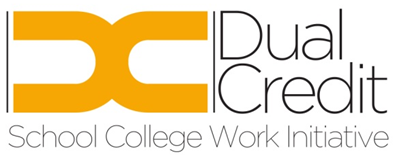 Enhancements to SCWI

May 2017
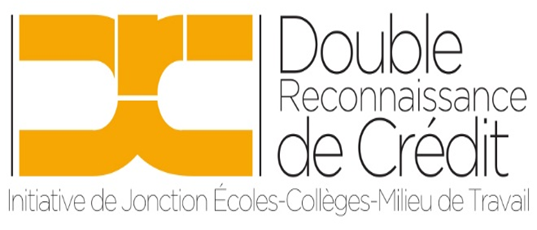 1
Agenda
Introduction and Greetings (David Armstrong)
EDU/MAESD Initiatives
Adult Dual Credits
Questions and Answers
Conclusion
2
The Highly Skilled Workforce (HSW) Expert Panel (EDU/AESD)
“The theme of Promotion of Multiple Career Pathways recognizes that all students need a greater awareness and real understanding of all career possibilities, traditional and non-traditional, available to them, including the steps needed to achieve their goals.”
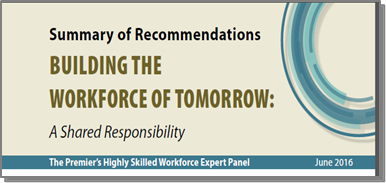 Building the Workforce of Tomorrow: A Shared Responsibility, June 2016
3
Enhanced SCWI
Adult Dual Credits
After Adult Dual Credits (an enhanced pathways planning activity for all adult dual credit students)
4
Adult Dual Credits
“enhanced dual credit opportunities for adults” was announced as part of the government’s “Lifelong Learning and Skills Plan”  (http://www.fin.gov.on.ca/en/budget/ontariobudgets/2017/ch3.html#ch35)
Adult dual credit programs will be part of the School- College- Work Initiative (SCWI) 
One year pilot program 
Governed by existing dual credit policy and procedures.
5
Adult Dual Credits
Funding for the delivery of adult dual credits will be the same as for current dual credits. 
Funding for the delivery of adult dual credits will be enveloped.
6
Adult Dual Credits: Common Elements
As is the case for dual credits for adolescents for 2017-18, the following will apply:
Students must be working towards an OSSD. Students who already hold an OSSD are not eligible. 
No four credit dual credit packages will be approved.
7
Adult Dual Credits: Common Elements
As is the case for dual credits for adolescents for 2017-18, the following will apply:
Adult students in School Within a College (SWAC) Programs must attempt both one or more Ontario curriculum credits and one or more dual credit(s) in each semester. SWAC programs must be located on a college campus.
8
Adult Dual Credits: Common Elements
As is the case for dual credits for adolescents for 2017-18, the following will apply:
If students from a French-language board wish to participate in Dual Credit programs at an English-language college, then provide evidence of a signed protocol between all French-language and appropriate English-language colleges. These are expected to be in place prior to the commencement of the course.
9
Adult Dual Credits: Unique Features
The following are the preferred criteria that are specifically related to the Adult Dual Credit (ADC) Pilot Programs:
The target audience for this pilot is the adult who needs the additional support which is part of the dual credit program in order to achieve their goal of earning their OSSD and making a successful transition to post-secondary education (college or apprenticeship).
10
Adult Dual Credits: Unique Features
The following are the preferred criteria that are specifically related to the Adult Dual Credit (ADC) Pilot Programs:
Students must be within reach of graduation
have the potential to succeed in college or apprenticeship
be 21 years of age and older
11
Adult Dual Credits: Unique Features
The following are the preferred criteria that are specifically related to the Adult Dual Credit (ADC) Pilot Programs:
Regional Planning Teams (RPTs) must work with board Adult and Continuing Education staff to develop proposals that will meet the needs of their students.
12
Adult Dual Credits: Unique Features
The following are the preferred criteria that are specifically related to the Adult Dual Credit (ADC) Pilot Programs:
Programs are to be on campus and delivered face-to-face.
All adult dual credit programs will include “ADC” in the title of the program in order for us to easily monitor participation and results in these pilot programs.
13
Adult Dual Credits
Dual credit policy requires the provision of dual credit teachers to provide additional supports for students in dual credit programs. 
Funding for adult dual credit teachers will be provided for this pilot. 
RPTs will request this funding through Miscellaneous based on the guideline outlined in the Request for Proposals.
14
After Adult Dual Credits (After ADC)
Includes four components:
3 small group conversations per class with a college advisor and dual credit teacher, if appropriate
4 hours of one-on-one follow-up conversations with the college advisor
6 hours of PD and reporting for the college advisor and dual credit teacher (per class)
Funded OCAS/OUAC applications for Adult Dual Credit students
15
After ADC: Activity Funding Request
16
SCWI Enhancements: Next Steps and Timelines
Proposals will be accepted as early as Cycle 1 (closes June 5th at 1:00pm)
RPTs have the option of submitting proposals on or before July 14th. These proposals will be reviewed the week of July 17th so RPTs can begin programs in Sem 1.
Proposals will continue to be accepted until available funding is allocated
17
SCWI Enhancements: Next Steps and Timelines
Webinars will be scheduled for Semester 1 college advisors for After ADC (AADC) activities early in September
Successful strategies related to ADCs, AADC will be gathered and shared with RPTs
18
Reporting Enhancements
Reporting will follow the usual timelines 
Some additional reporting will be required with details to follow
19
Contact Us
David Armstrong davidarmstrong@hurontel.on.ca 
Phil Hedges PhilHedges@kwic.com 
Sonja Vandermeer svandermeer@opsoa.org
20